Бюджетное профессиональное образовательное учреждение Воронежской областиВОРОНЕЖСКИЙ БАЗОВЫЙ МЕДИЦИНСКИЙ КОЛЛЕДЖ
НАУЧНО-ПРАКТИЧЕСКАЯ СТУДЕНЧЕСКАЯ КОНФЕРЕНЦИЯ
«Родовая боль. Роль акушерки в ее профилактике»



Выполнила: студентка 319 группы,
специальность «Акушерское дело»
Кузнецова О. П.
Преподаватель: Карон И.В.

г. Воронеж 
Воронежская область
2017 год
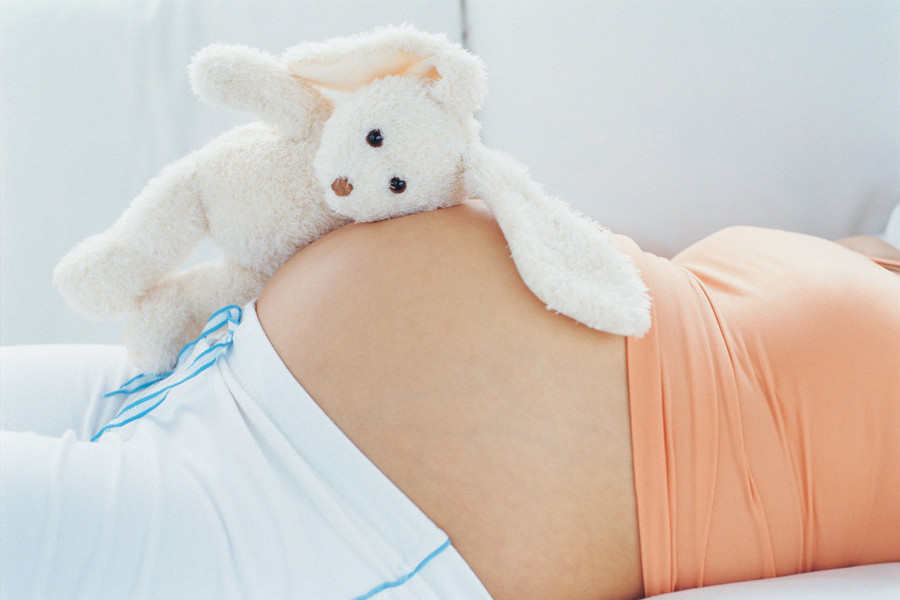 Актуальность
Тема работы выбрана неслучайно, так как родовая боль до настоящего времени остается сложной проблемой акушерства. Ни один физиологический акт, кроме родов, не сопровождается болевым компонентом. Сильные и длительные боли истощают нервную систему, вызывают утомление роженицы и причиняют вред организму. Чрезмерно сильные боли могут вызвать нарушения родовой деятельности,  схваток, потуг и привести к гипоксии  плода.
		
		Главным условием, определяющим выбор наиболее рационального способа обезболивания родов, является принцип индивидуального подхода с учетом психоэмоционального состояния роженицы, акушерской ситуации.
		
		Для обезболивания родов используют немедикаментозные и медикаментозные методы обезболивания, среди которых большого внимания заслуживает физиопсихопрофилактическая подготовка.
Немедикаментозные методы обезболивания
Методы уменьшающие болевые ощущения
Методы, активирующие периферические рецепторы
Методы,
блокирующие болевые импульсы
физиопсихопрофилактика
свобода движения роженицы
абдоминальная декомпрессия
гидротерапия
массаж
акупунктура и акупрессура
чрезкожная электро—нейростимуляция 
наружные тепло и холод
фиксирование и отвлечение внимания
электроаналгезия
гипноз
музыка и аудиоаналгезия
Медикаментозные методы обезболивания
Неингаляционная анестезия
Ингаляционная анестезия
Региональная и местная анестезия
Метод физиопсихопрофилактической подготовки
Основным методом обезболивания является физиопсихопрофилактическая подготовка беременных к родам.
		Система психопрофилактической подготовки беременных к родам разработана в нашей стране. Основы её заложены К.И. Платоновым и И.И. Вельвовским. 
		Цель психопрофилактической подготовки беременных к родам - снять  психогенный компонент родовой боли, чувство страха и способствовать созданию нового представления о родах.
Цели и сущность физиопсихопрофилактики при беременности:
повышение сопротивляемости организма;
адаптация к повышенным требованиям в новых условиях деятельности организма;
антенатальная охрана плода;
выработка у женщины сознательного отношения к беременности, восприятие родов как физиологического процесса.
ФППП ВКЛЮЧАЕТ
индивидуальные беседы и лекции;
групповые занятия специальной гимнастикой;
использование природных факторов (свет, воздух, вода) для укрепления здоровья и применение физической терапии;
регулярные занятия лечебной физкультурой 
		Вести занятия может наряду с врачом-акушером и акушерка.	
		Цикл подготовки предусматривает 5-6 занятий каждые 4-5 дней. Последние занятия должны состояться не позже чем за 6-7 дней до родов.
В латентной фазе родов применяются физические упражнения. 
	Основные упражнения - дыхательные.
Во многих родильных домах для обезболивания родов применяют фитбол – резиновый надувной мяч.
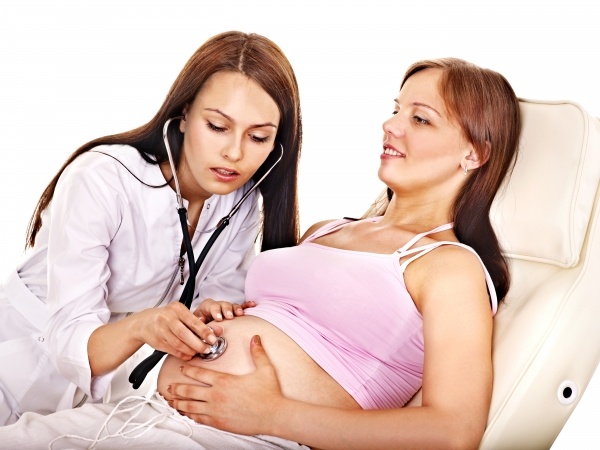 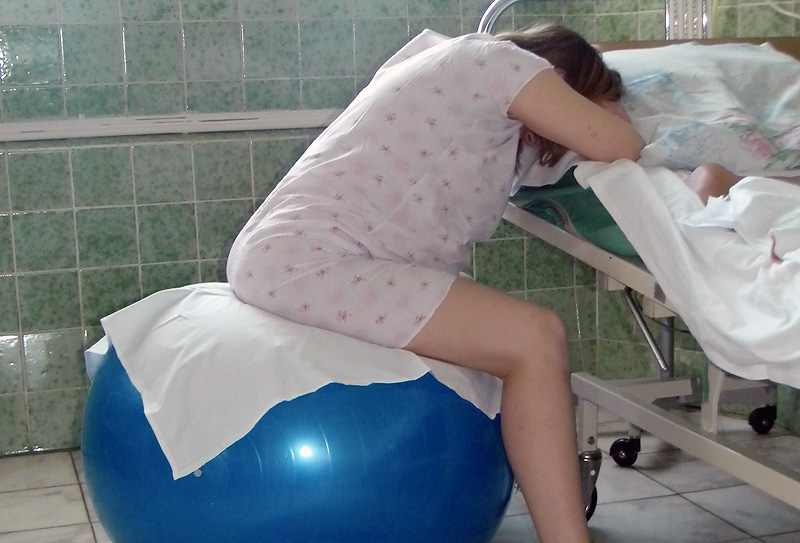 ЦЕЛЬ – изучить информированность женщин об основных методах обезболивания родов и разработать рекомендации, направленные на повышение роли акушерки в профилактике родовой боли.
 		Исходя из цели исследования, были поставлены и решены три взаимосвязанные задачи:
1. Изучить информированность женщин об основных методах обезболивания родов.
2. Разработать рекомендации, направленные на повышение роли акушерки в профилактике родовой боли и информировании женщин.
3. Углубить знания студентов по вопросам обезболивания родов.
Материал и методы исследования
Исследование проходило на базе роддома БУЗ ВО «ВГКБСМП №10»
Исследуемую группу составили 50 беременных женщин и рожениц в 1-м периоде родов 
Проводилось анкетирование женщин по специально разработанной статистической карте
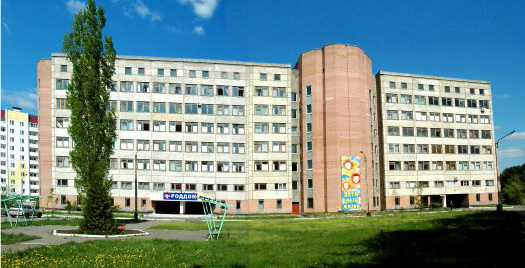 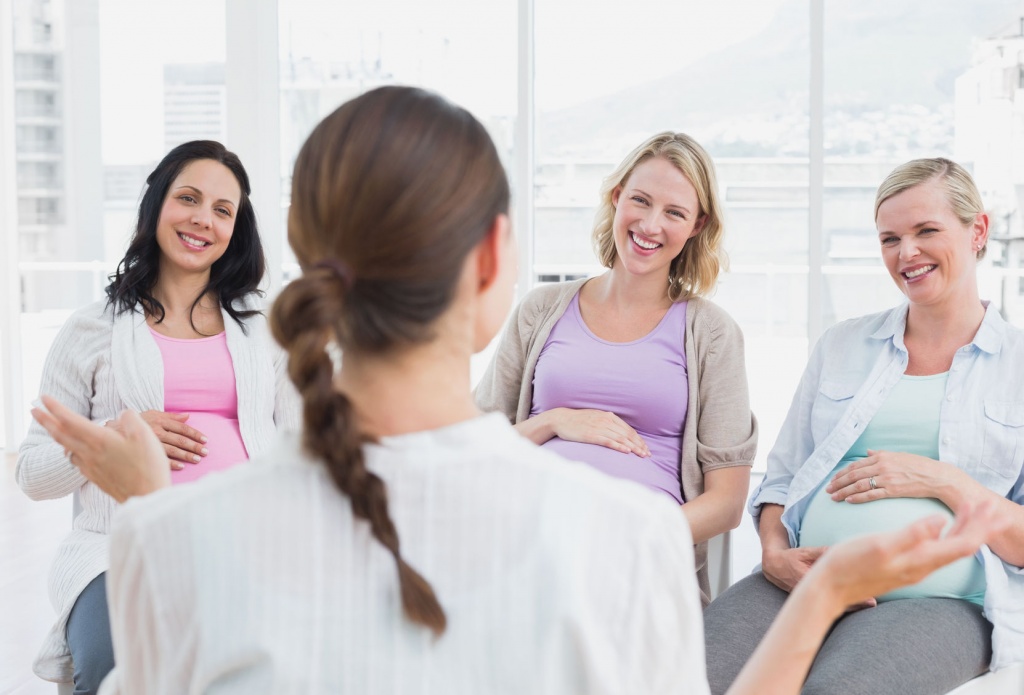 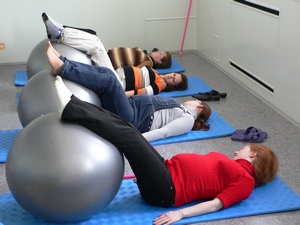 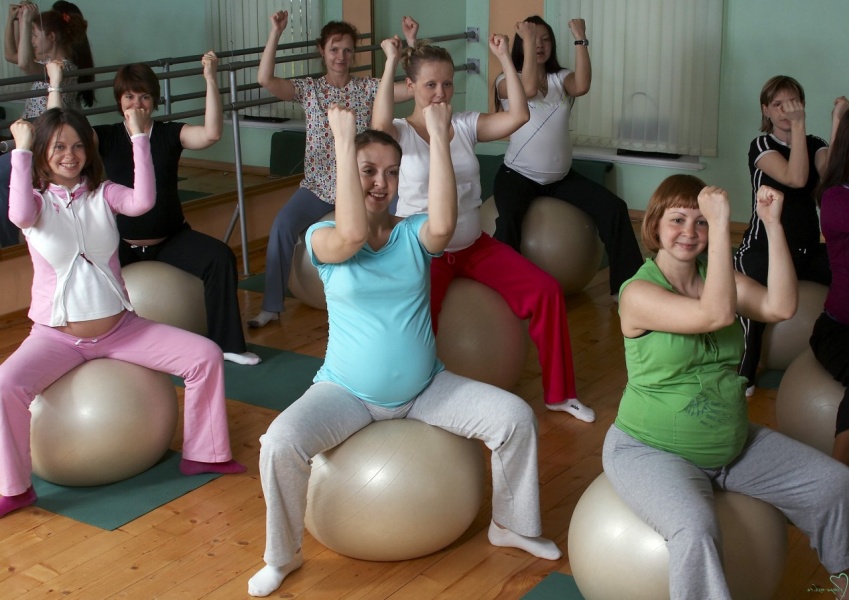 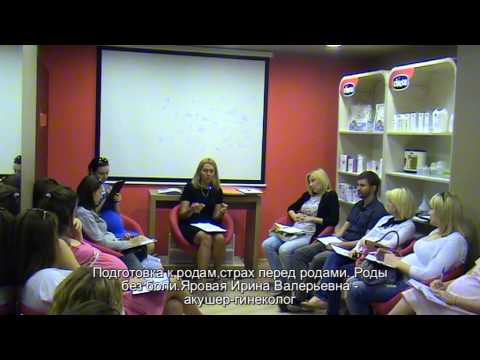 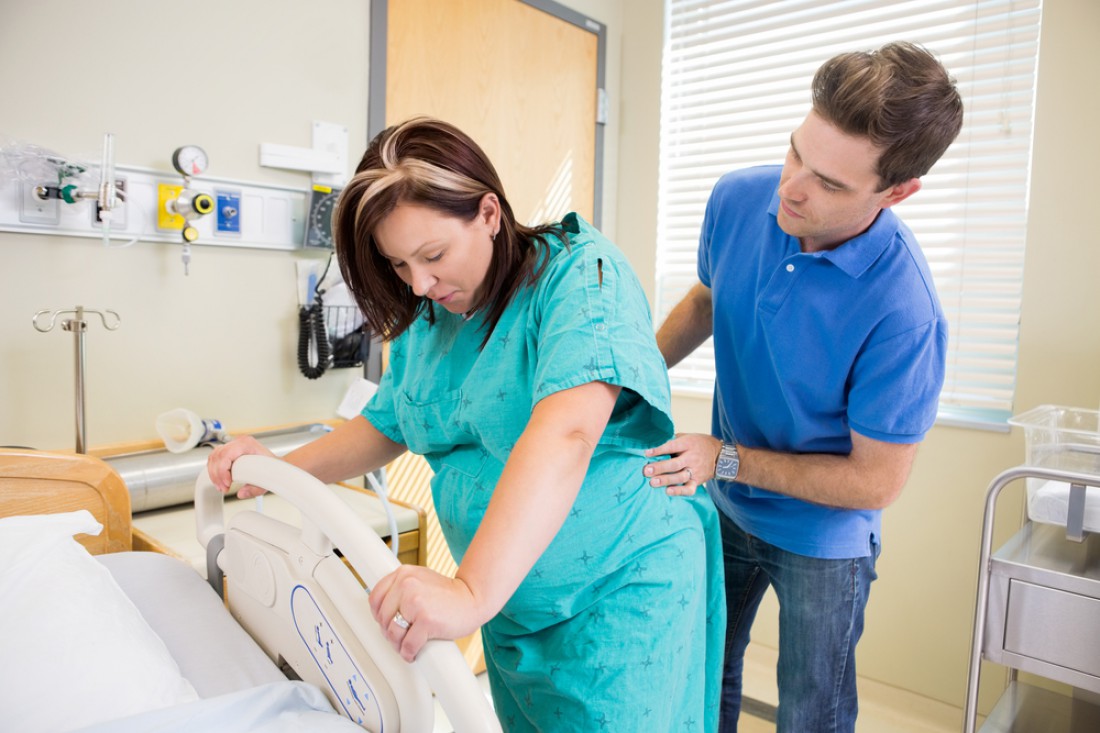 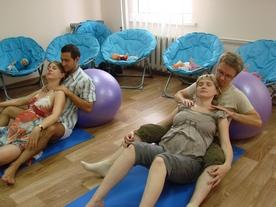 Таким образом:
волнения перед предстоящими родами испытывали большинство женщин – 84%;
имеют представление о ФППП большинство опрошенных -72%;
занятия по ФППП были организованы в большинстве женских консультаций;
большинству опрошенных женщин в женских консультациях предлагали посещать занятия по ФППП;
посещали занятия по ФППП меньше половины опрошенных по разным причинам - 48%;
Большинство женщин ответили, что им была предоставлена информация о методах обезболивания и правильном дыхании в родах -88%;
74%  женщин ответили, что занятия по ФППП помогли во время схваток и 40% - предпочли бы немедикаментозный метод обезболивания.
ВЫВОДЫ
Родовая боль остается сложной проблемой в акушерстве.
Существуют различные методы обезболивания родов.
Ведущее место среди основных методов обезболивания родов занимают занятия по ФППП. 
Серьезной проблемой является недостаточная информированность женщин о занятиях по ФППП и их посещаемость по разным причинам.
Большую роль в повышении информированности женщин о ФППП и методах обезболивания в родах играет акушерка.
РЕКОМЕНДАЦИИ
Занятия  по ФППП должны быть организованны во всех женских консультациях, и информация о них должна быть доступна для каждой женщины. 
Акушеркам,  как  в женских  консультациях, так и в  стационарных условиях,  больше внимания уделять пропаганде физиопсихопрофилактической подготовки и использованию природных факторов для укрепления здоровья беременных. Необходимо разъяснять женщинам важность такой подготовки для правильного восприятия родовой боли и использования различных методов обезболивания в процессе родов. 
Акушеркам женских консультаций необходимо проводить беседы о физиопсихопрофилактической подготовке не только с женщиной, но и с её близкими родственниками, приглашать родственников на занятия, предоставлять им информацию о правильном поведении во время беременности и родов. 
Разъяснительную работу акушерка может проводить в виде бесед на приёме, занятий в школе материнства, в виде распространения специальных брошюр, оформления информированных стендов и санитарных бюллетеней.
Благодарю за внимание!
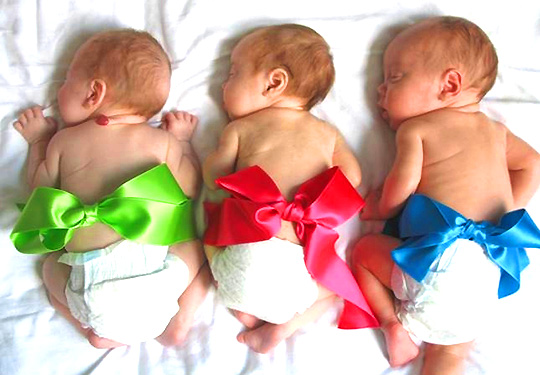